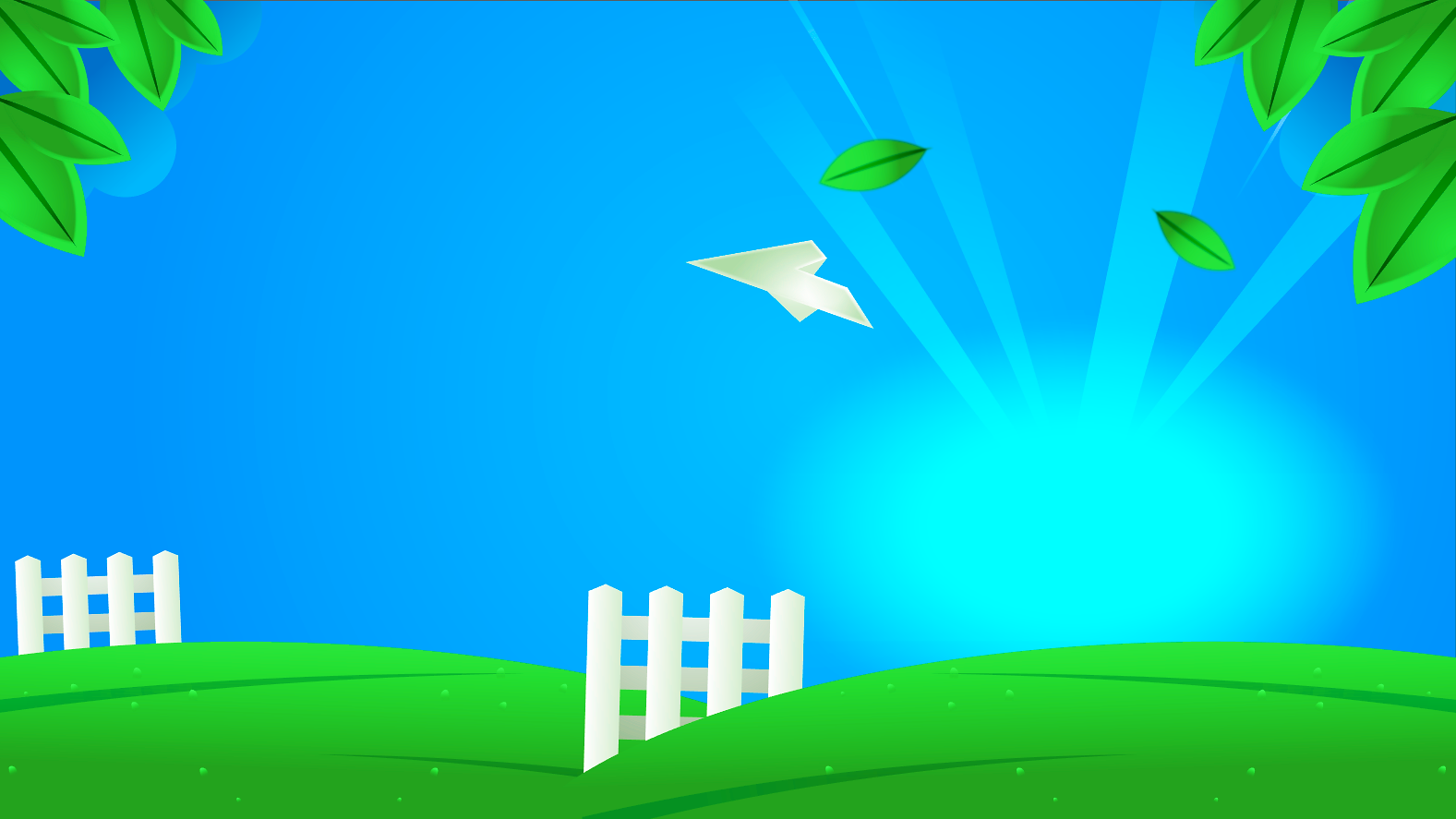 TRƯỜNG TIỂU HỌC NGÔ MÂY
CHÀO MỪNG QUÝ THẦY CÔ
VỀ DỰ GIỜ LỚP 1E
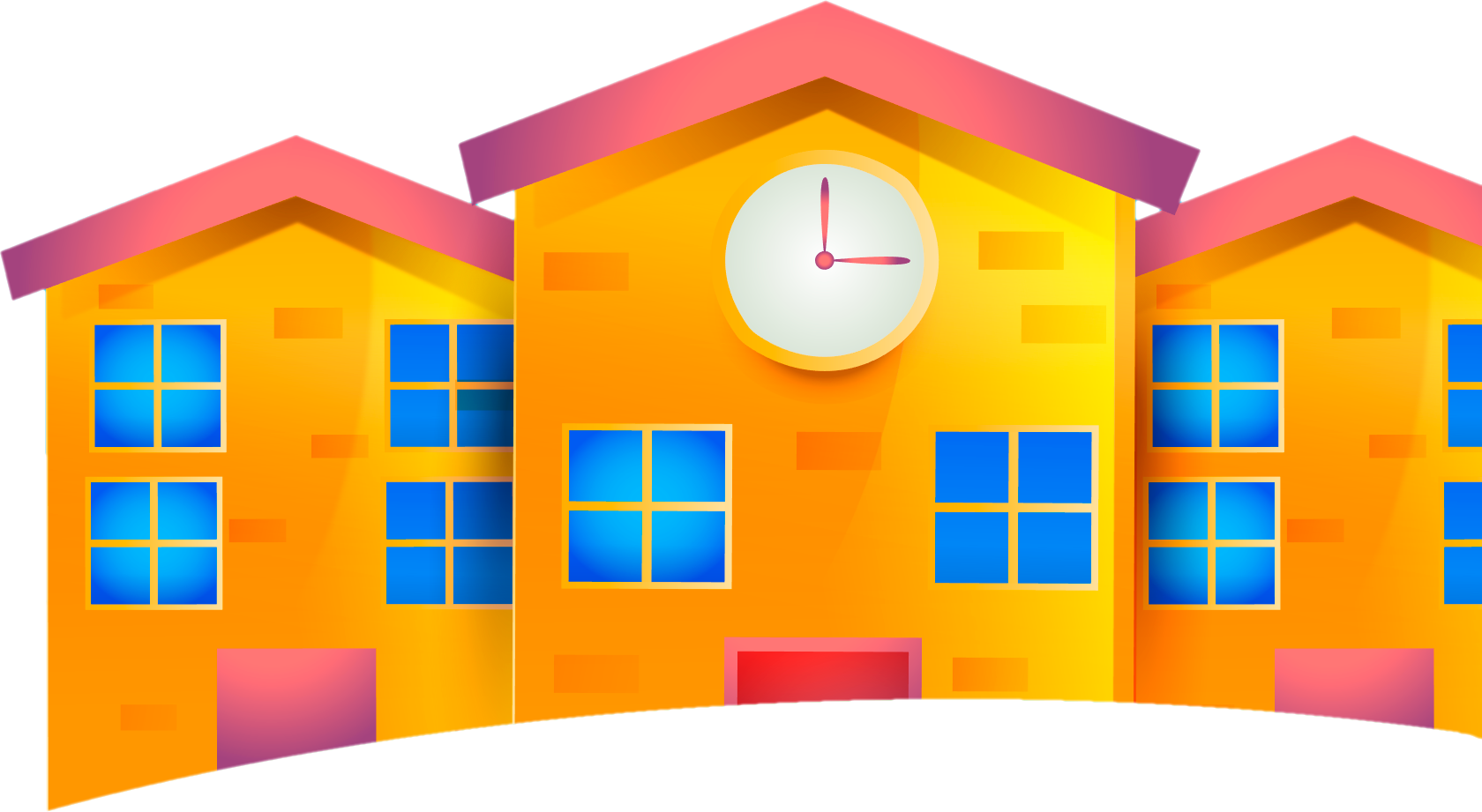 GVCN: TRẦN THỊ KIM NGÂN
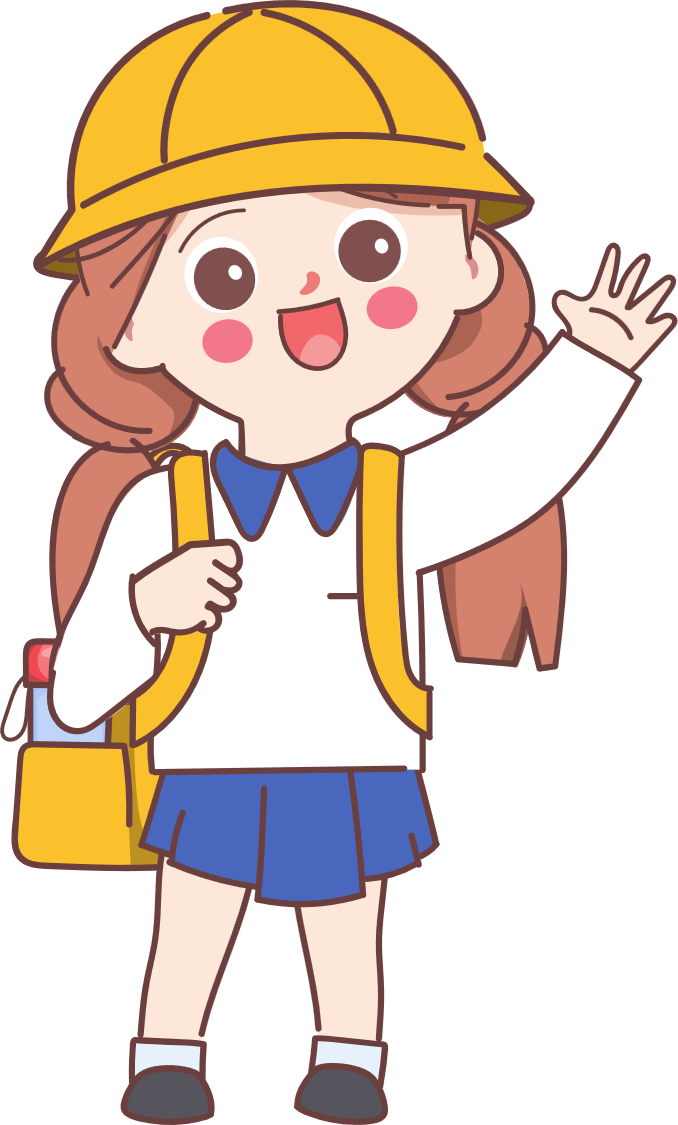 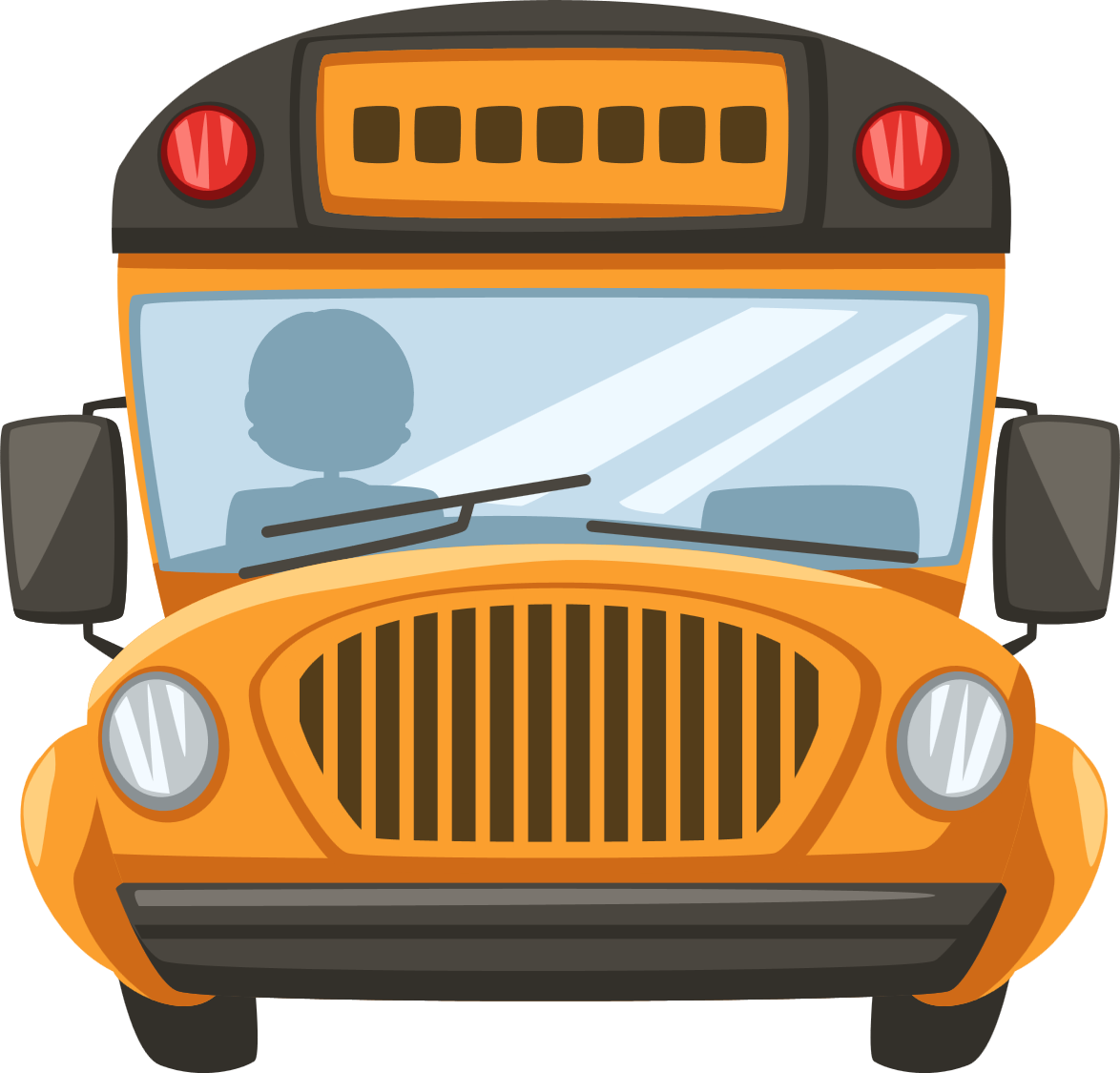 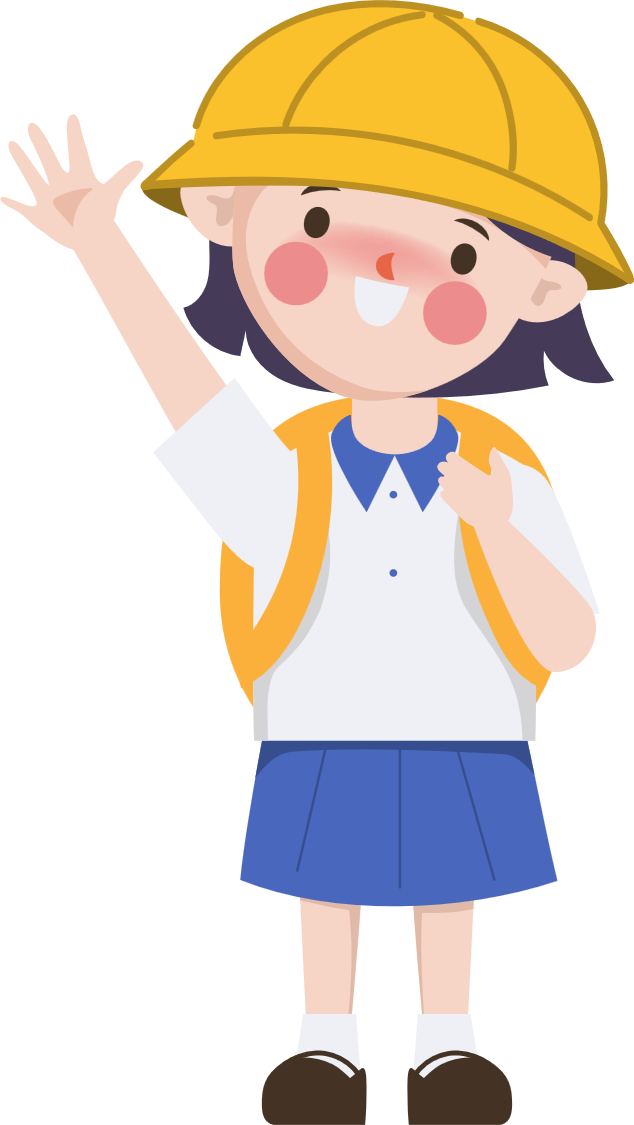 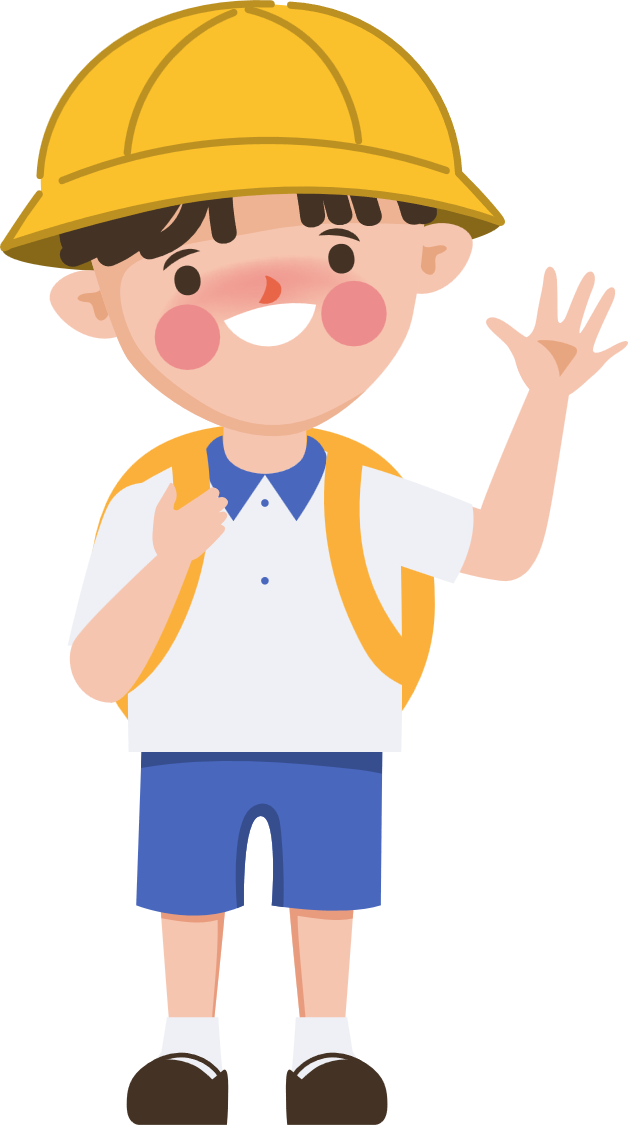 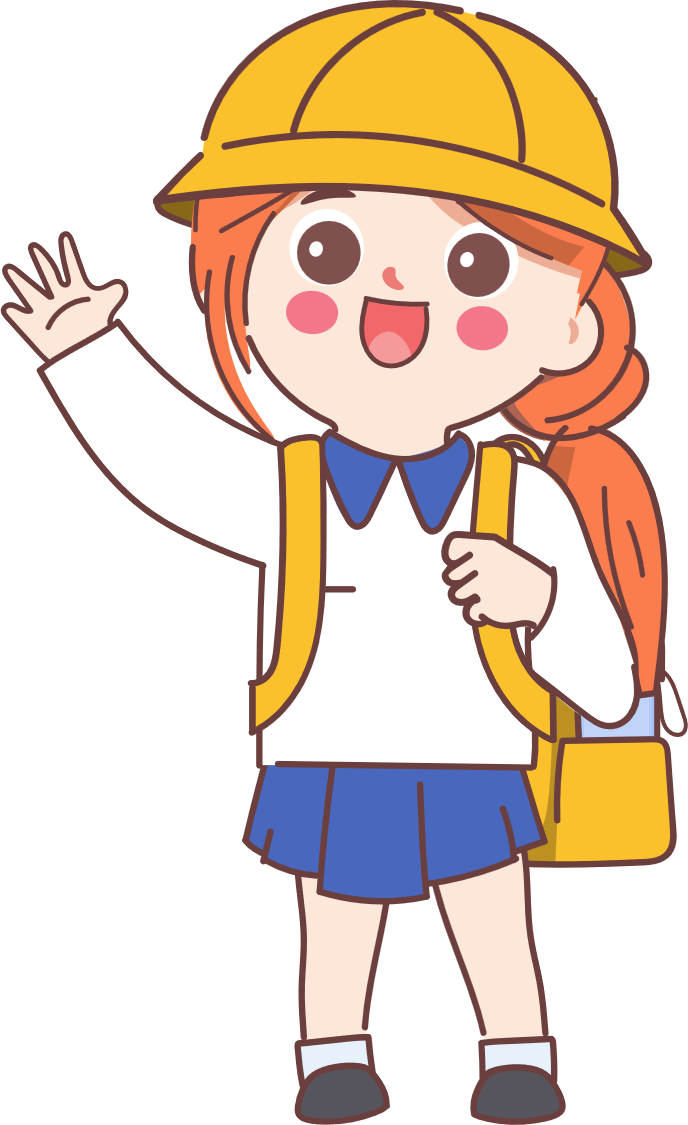 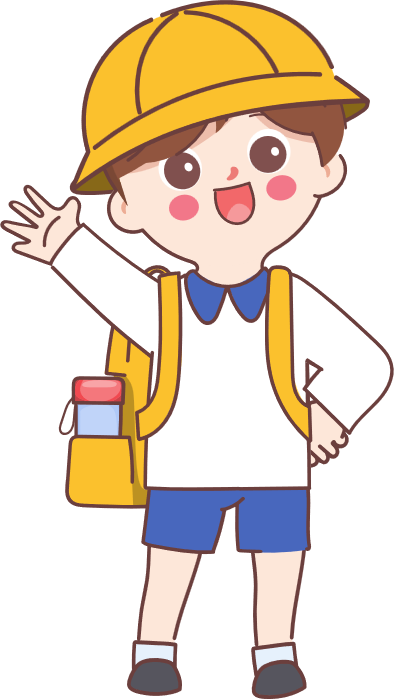 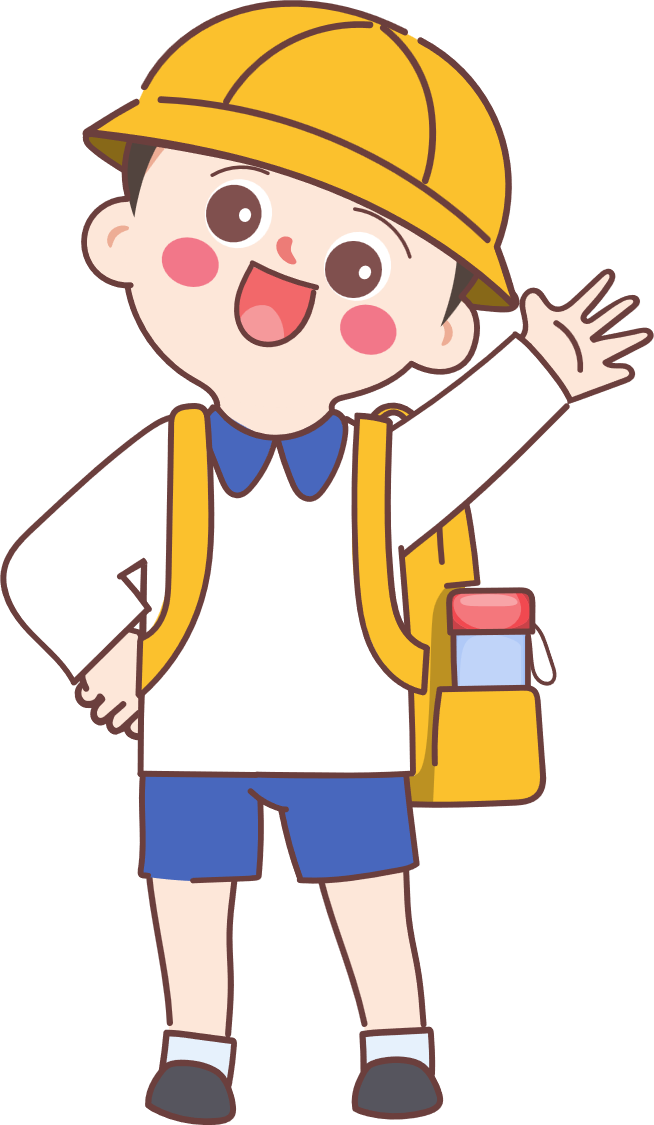 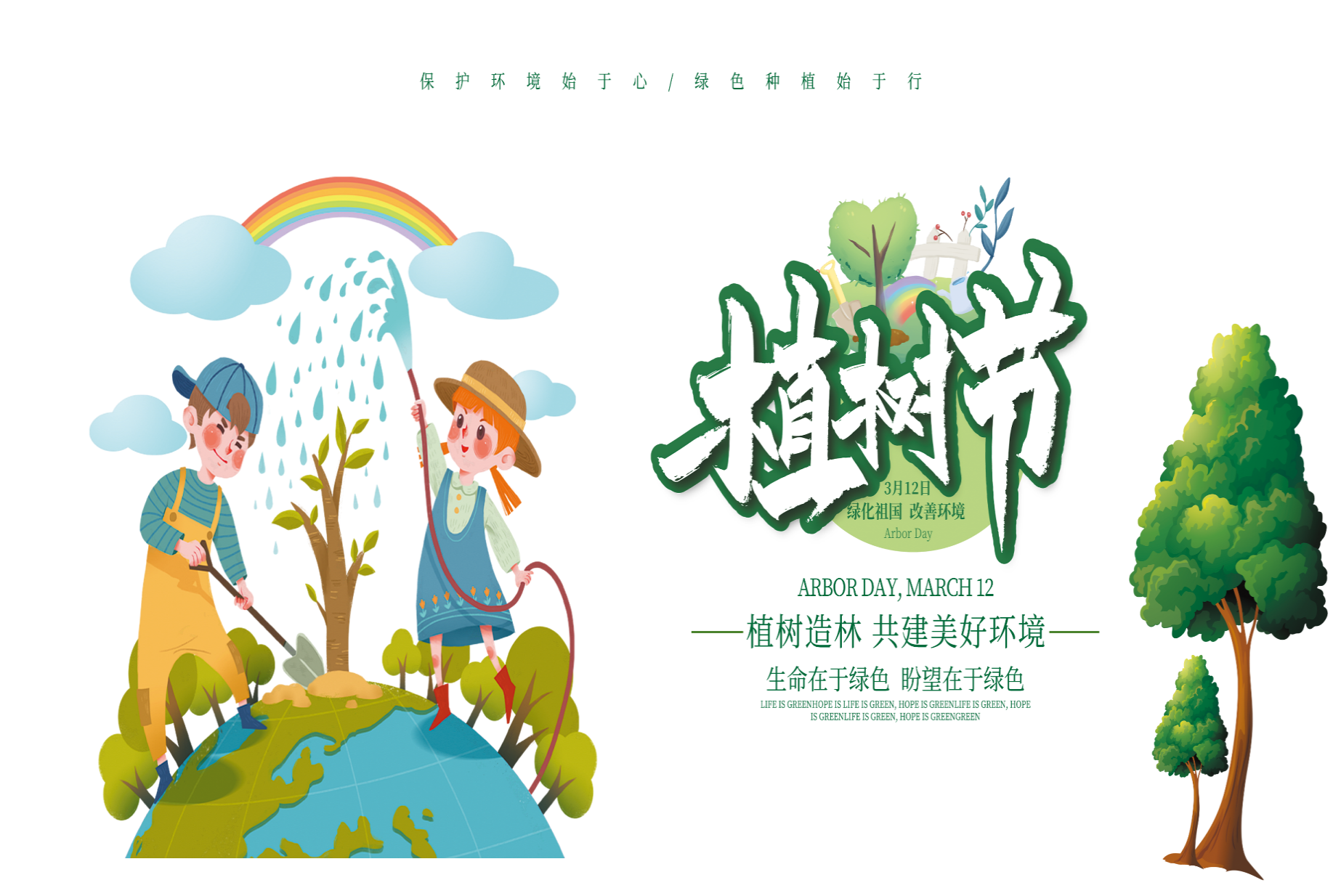 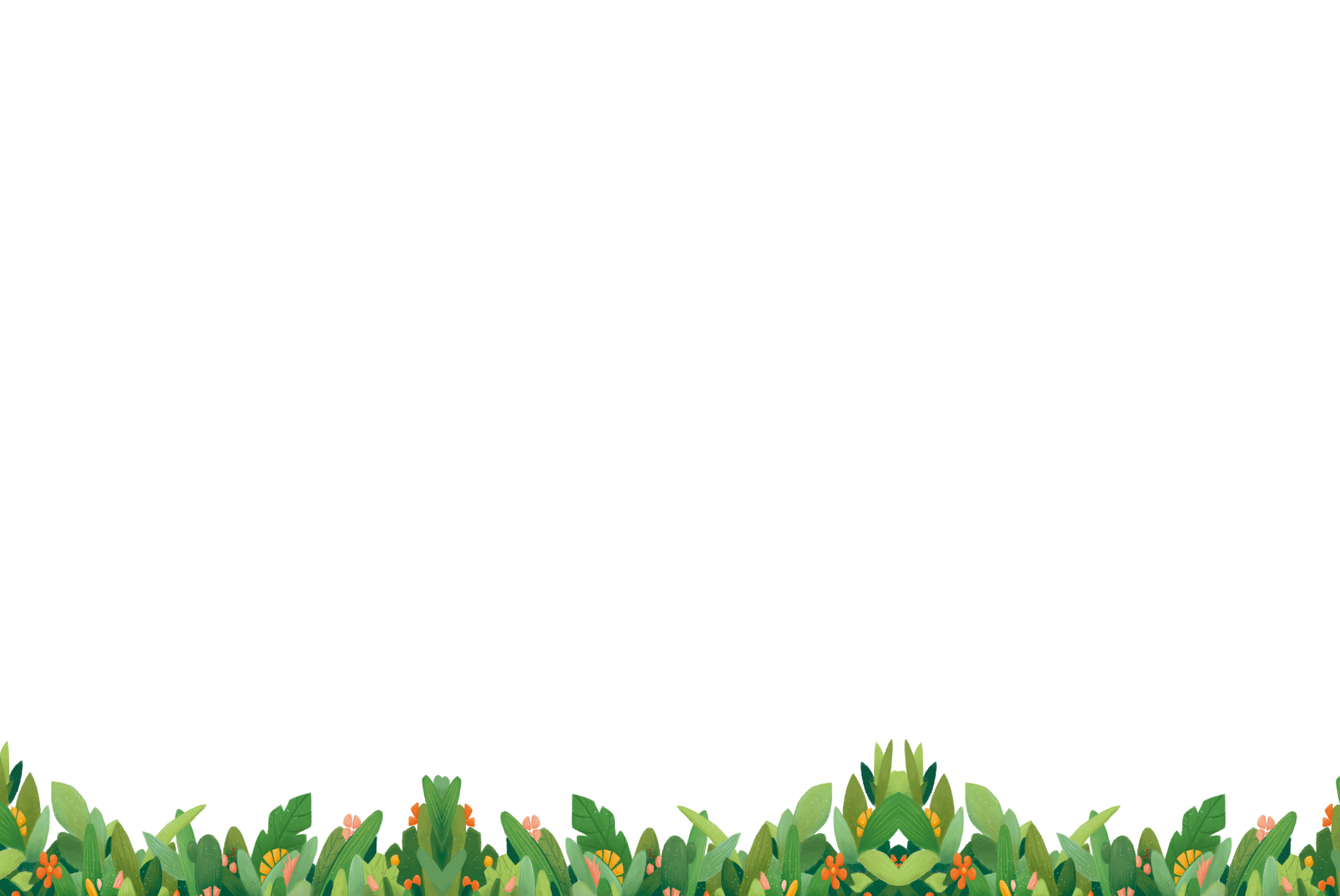 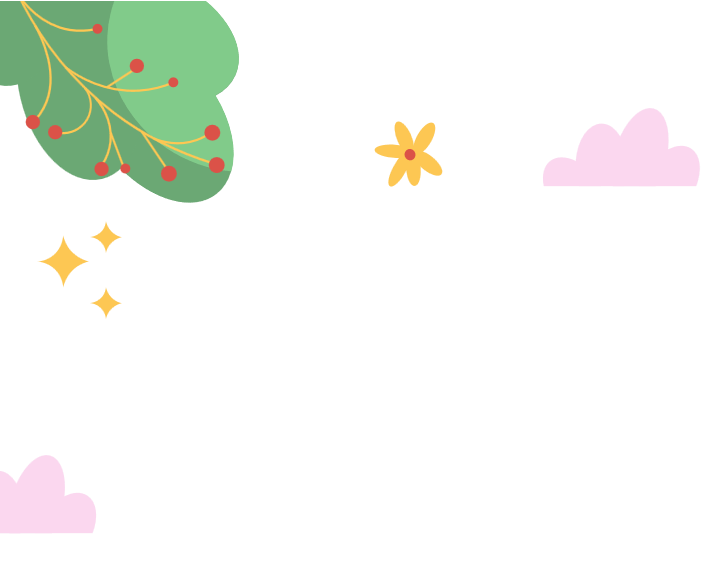 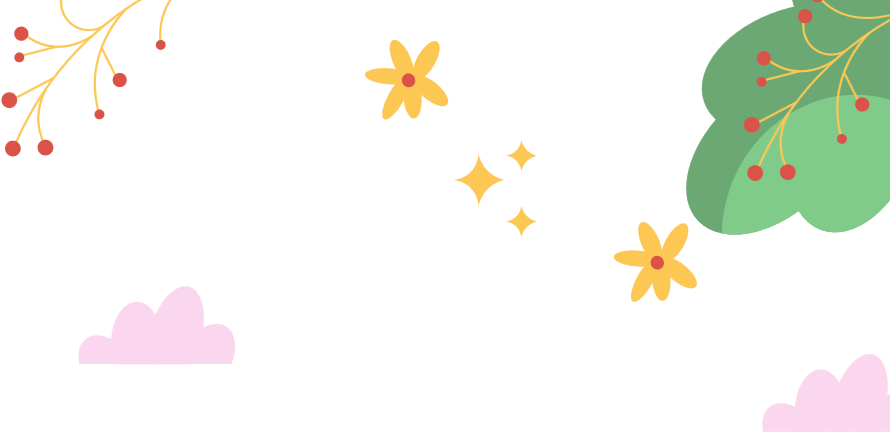 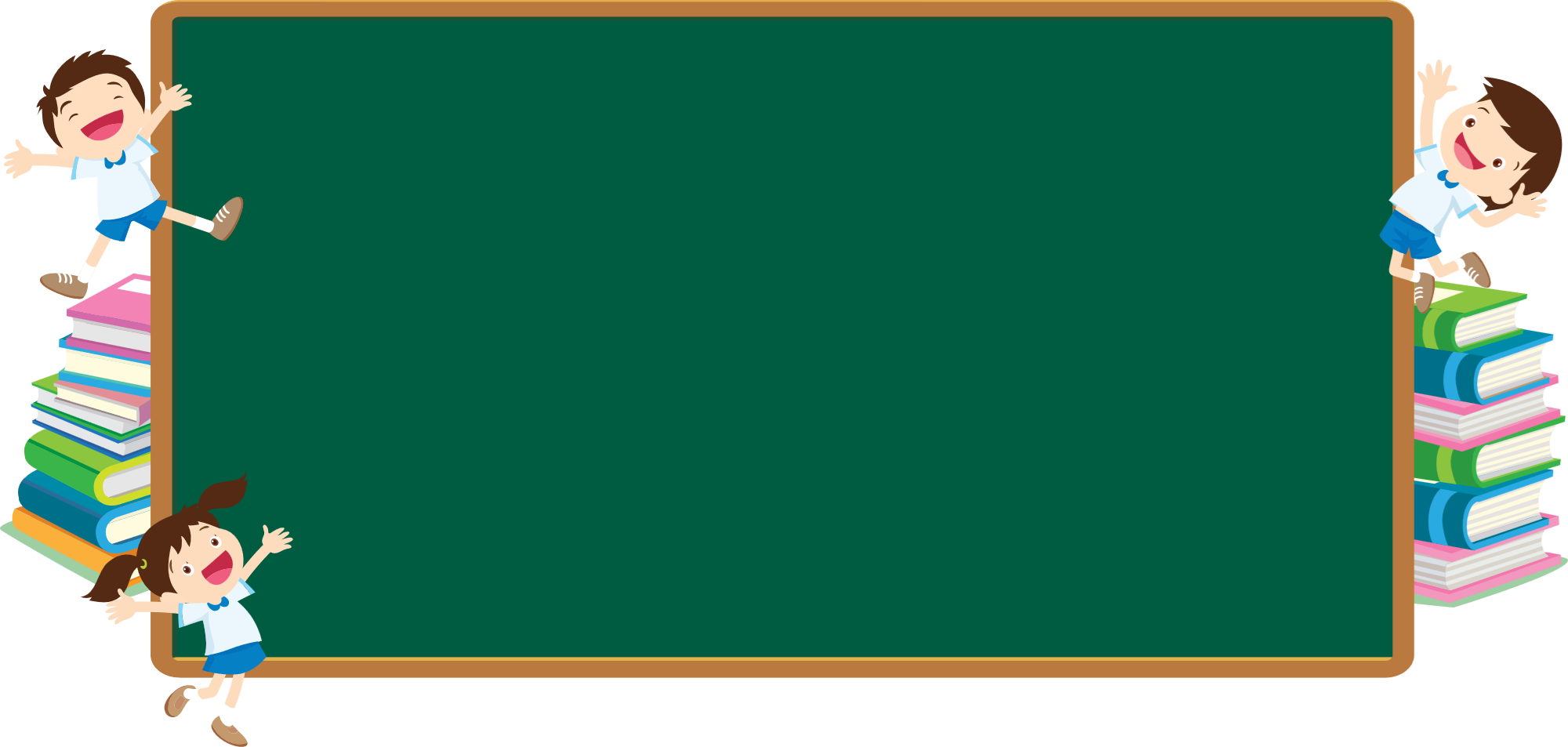 Thứ  tư  ngày  19  tháng  3  năm  2025
Toán
Phép trừ dạng 17 - 2 (tiết 2)
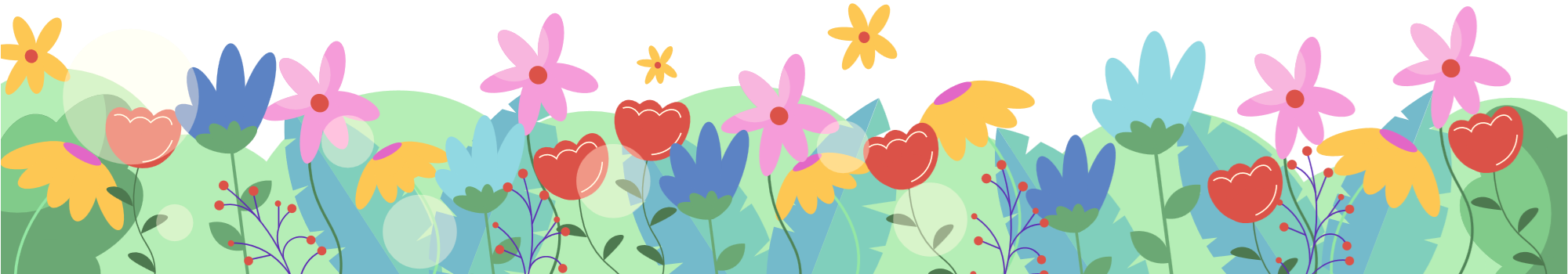 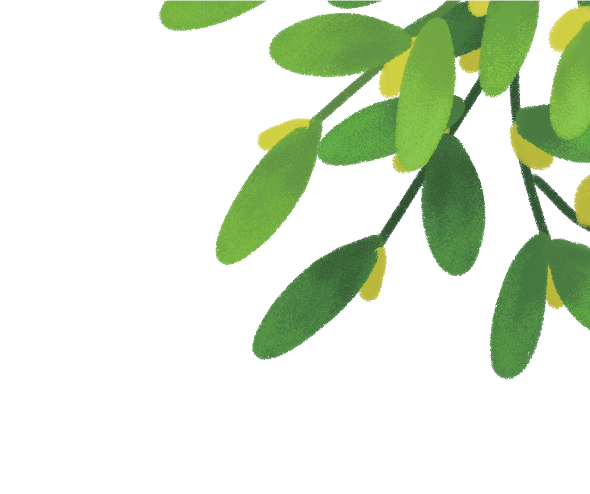 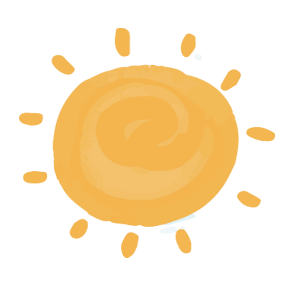 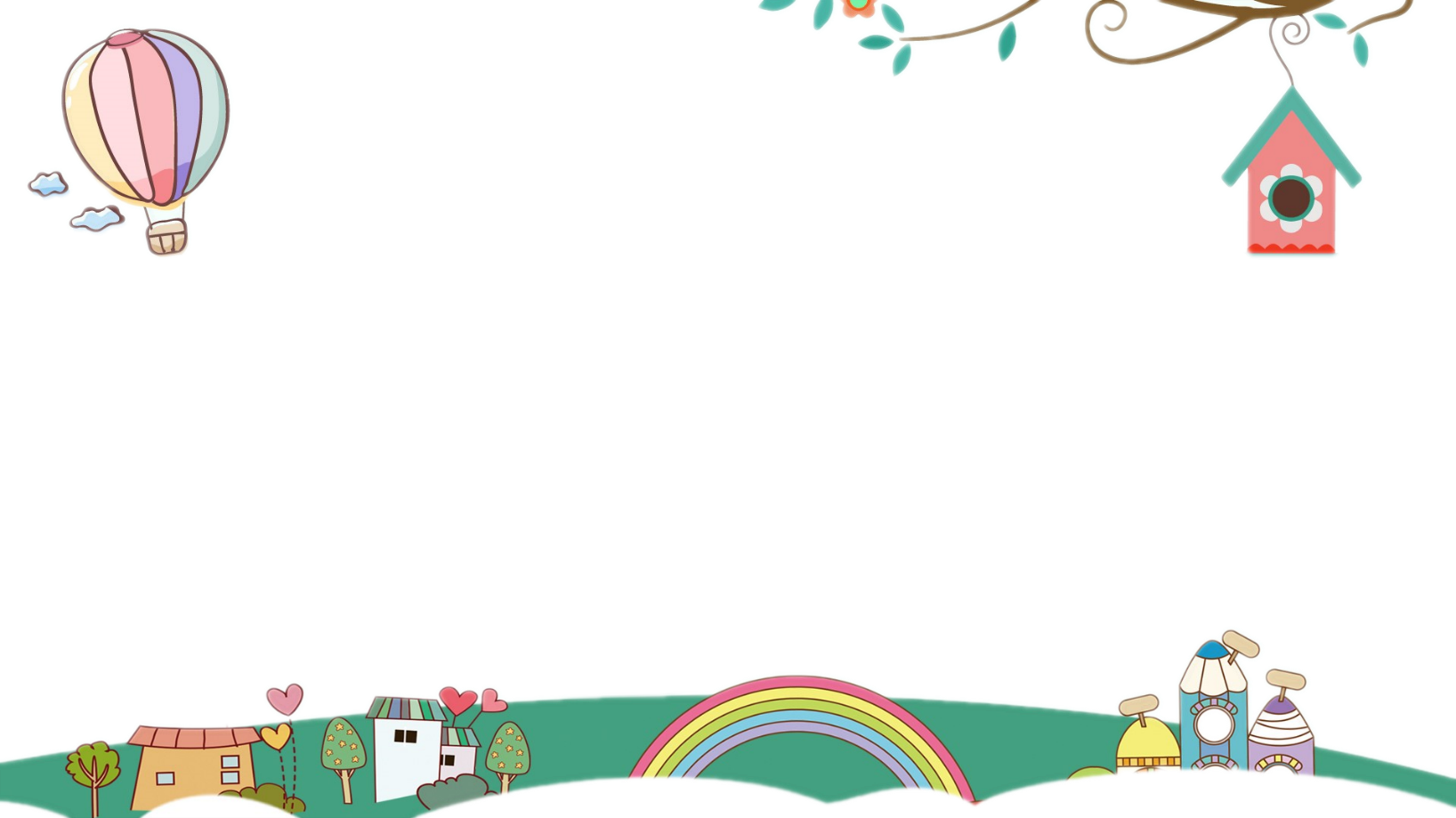 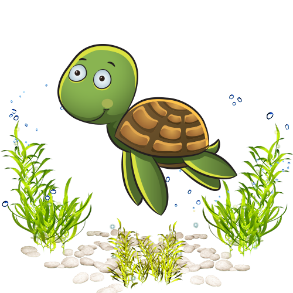 2. Tính:
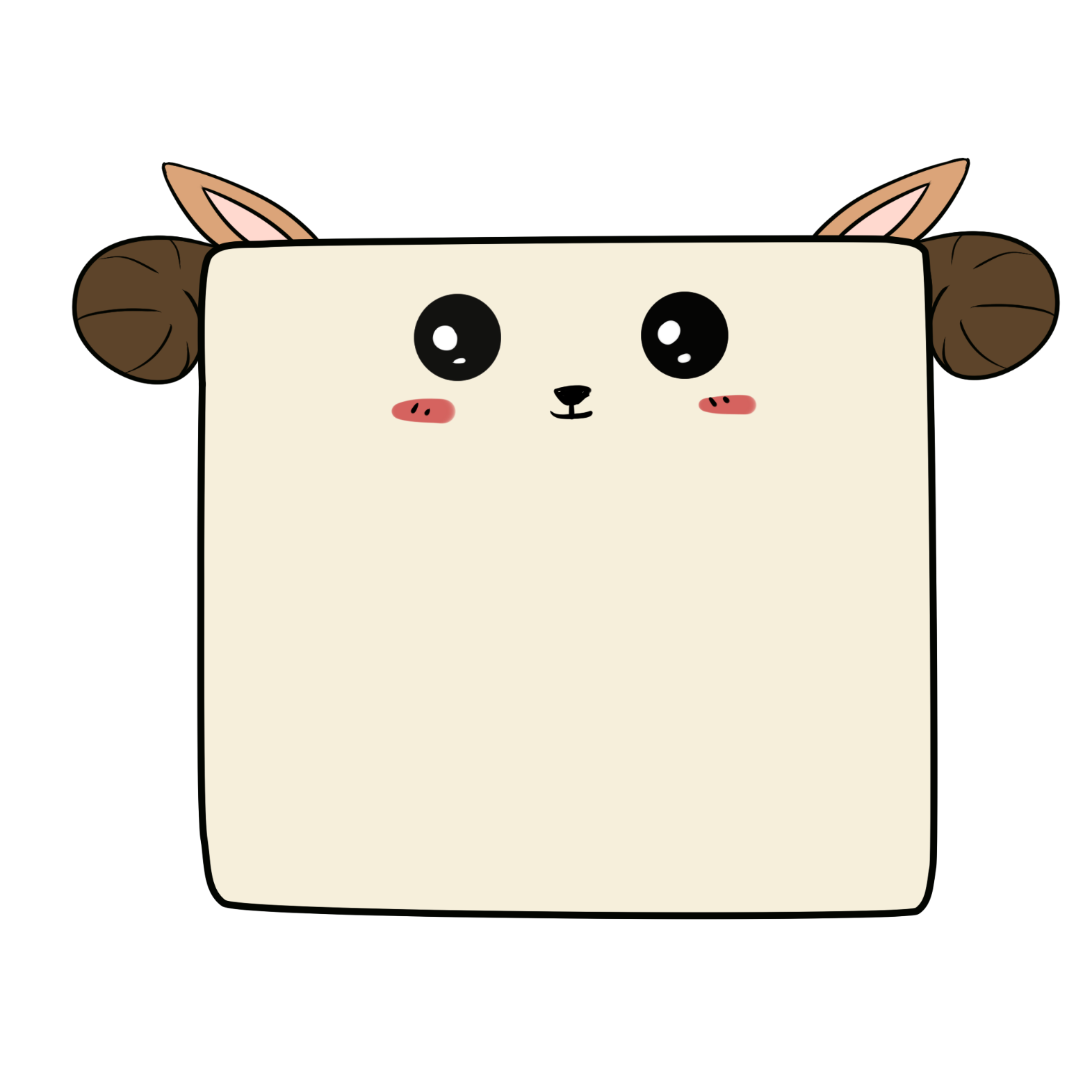 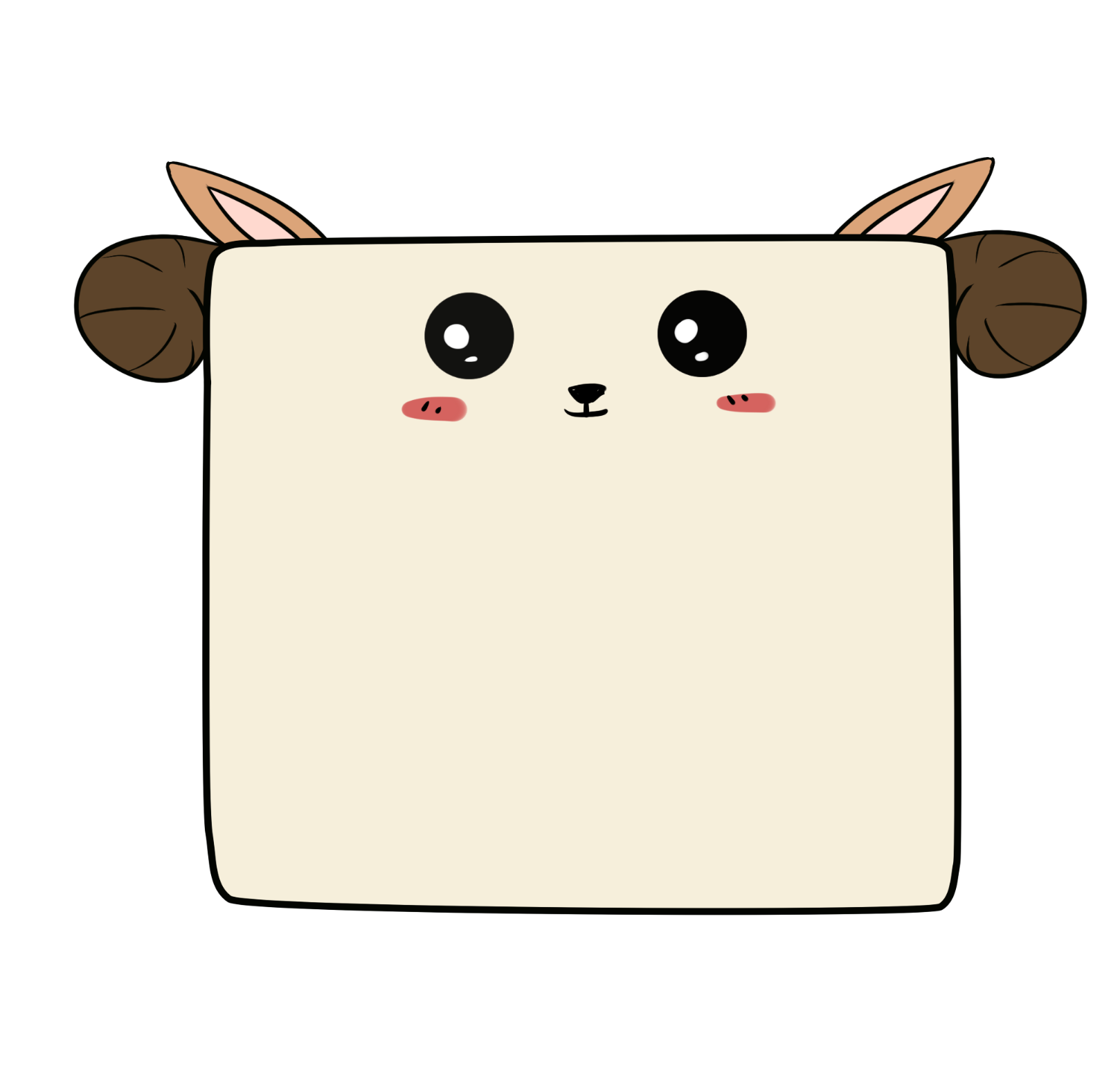 15 – 2

16 – 3
= 13
14 – 1
 
13 – 3
16 – 5

17 – 6
18 – 4

19 – 8
= 13
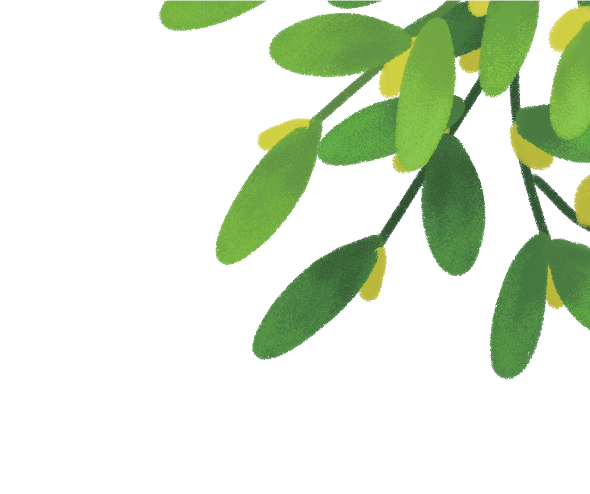 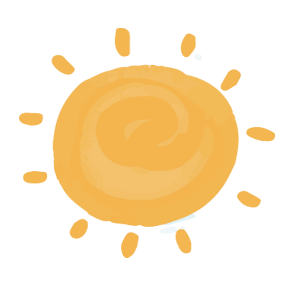 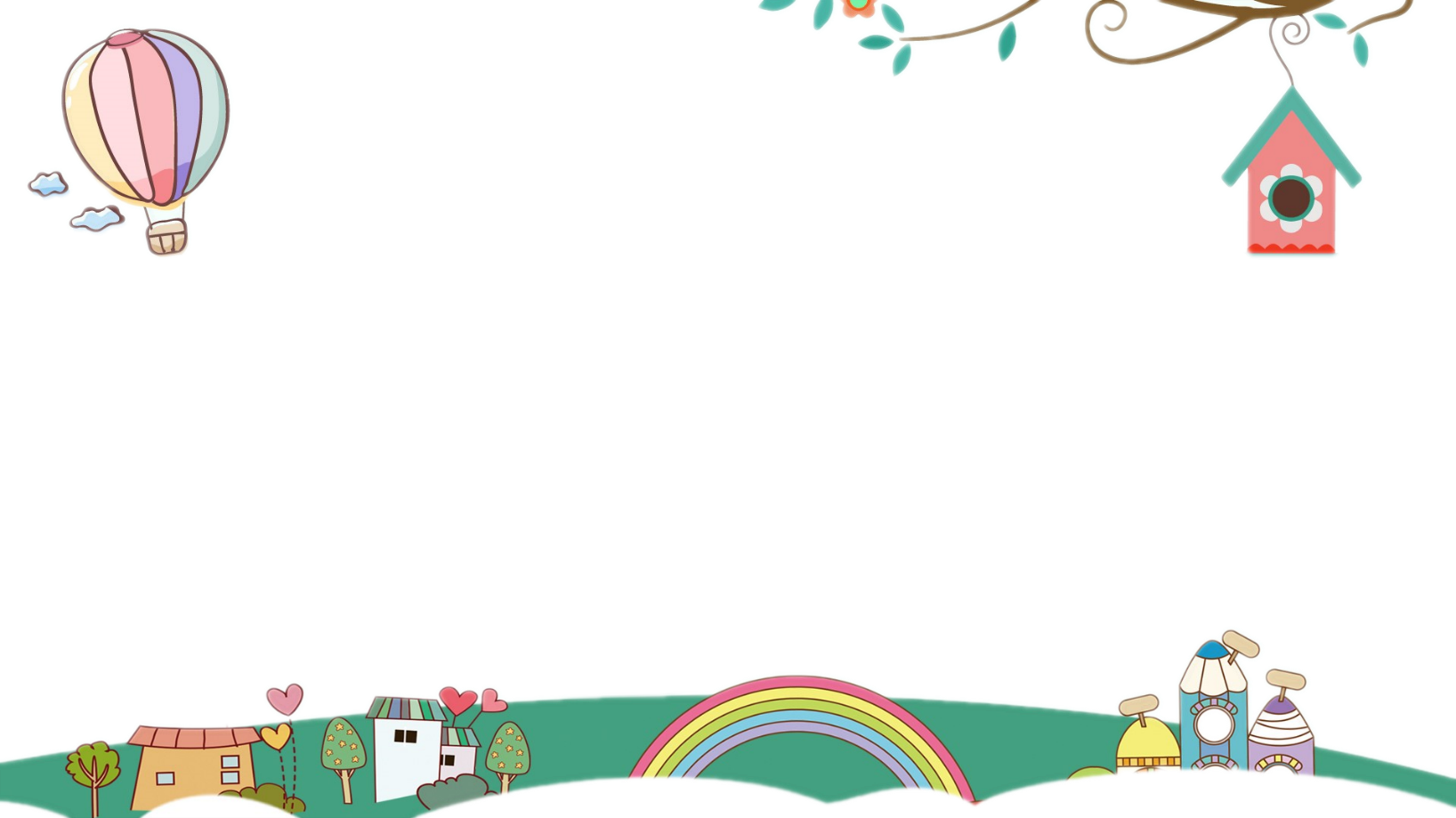 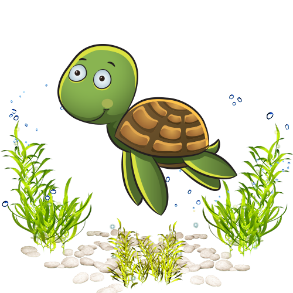 2. Tính:
= 14
= 11
18 – 4

19 – 8
14 – 1
 
13 – 3
= 13
15 – 2

16 – 3
= 13
16 – 5

17 – 6
= 10
= 11
= 13
= 11
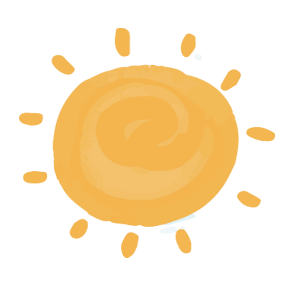 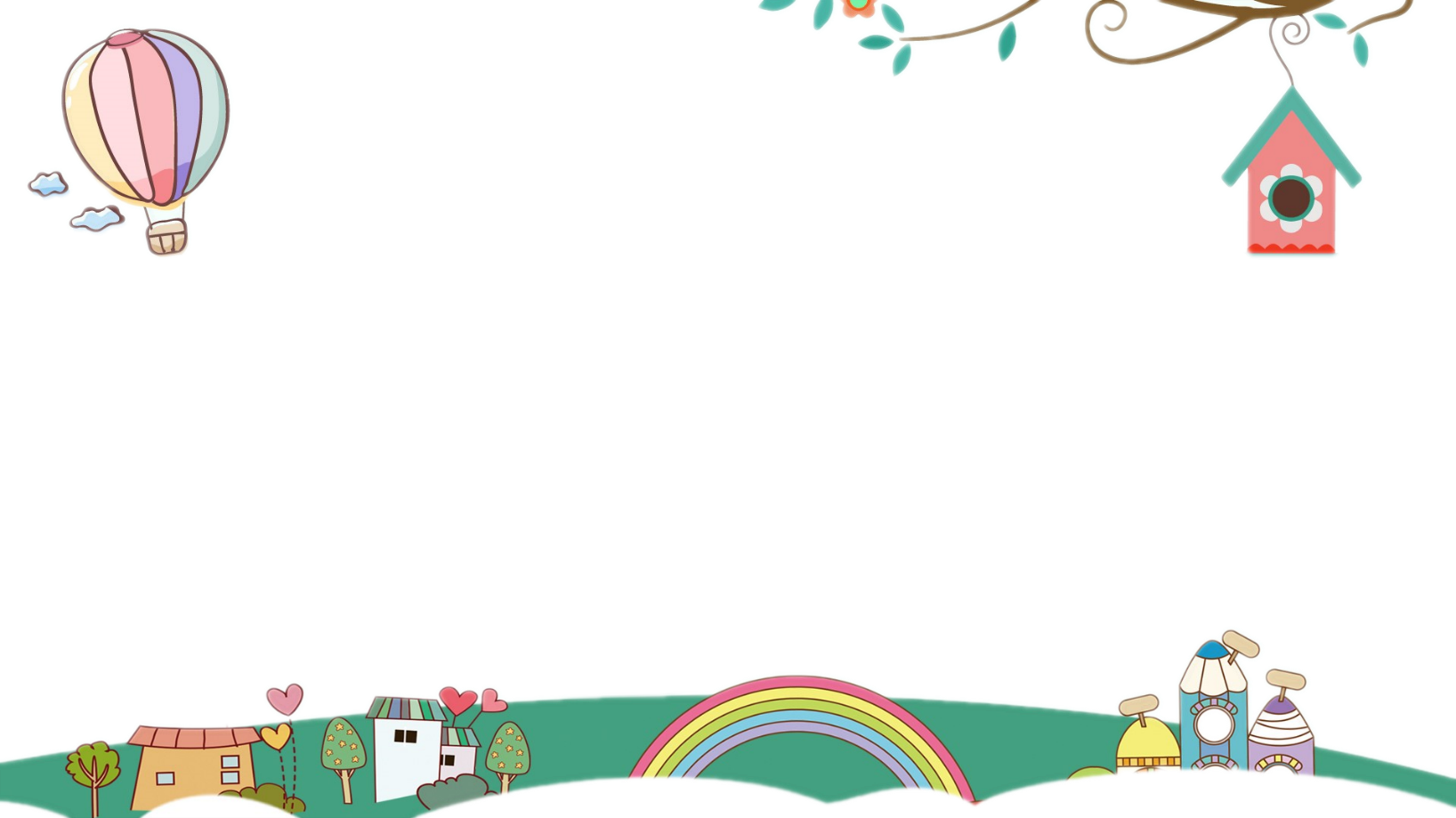 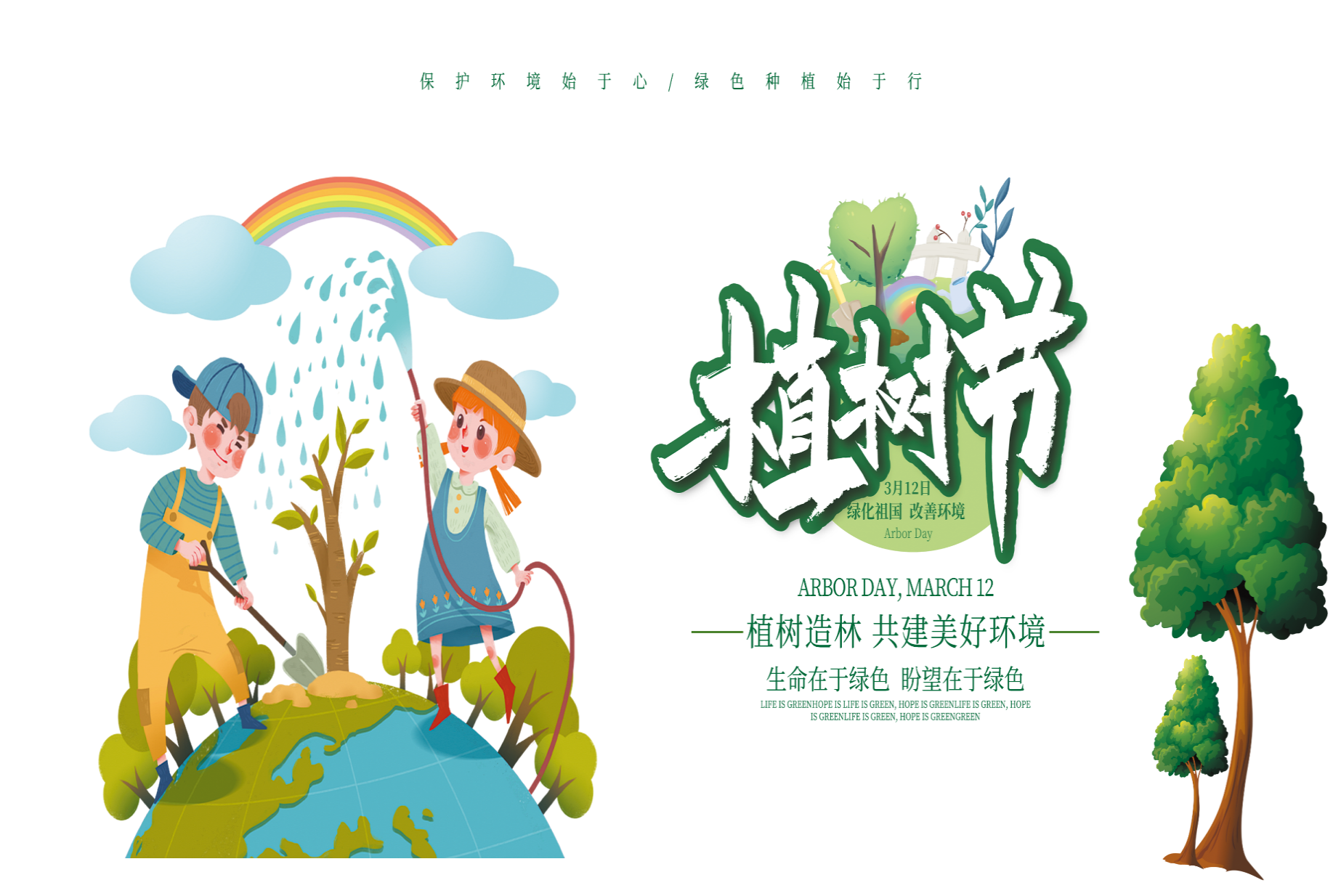 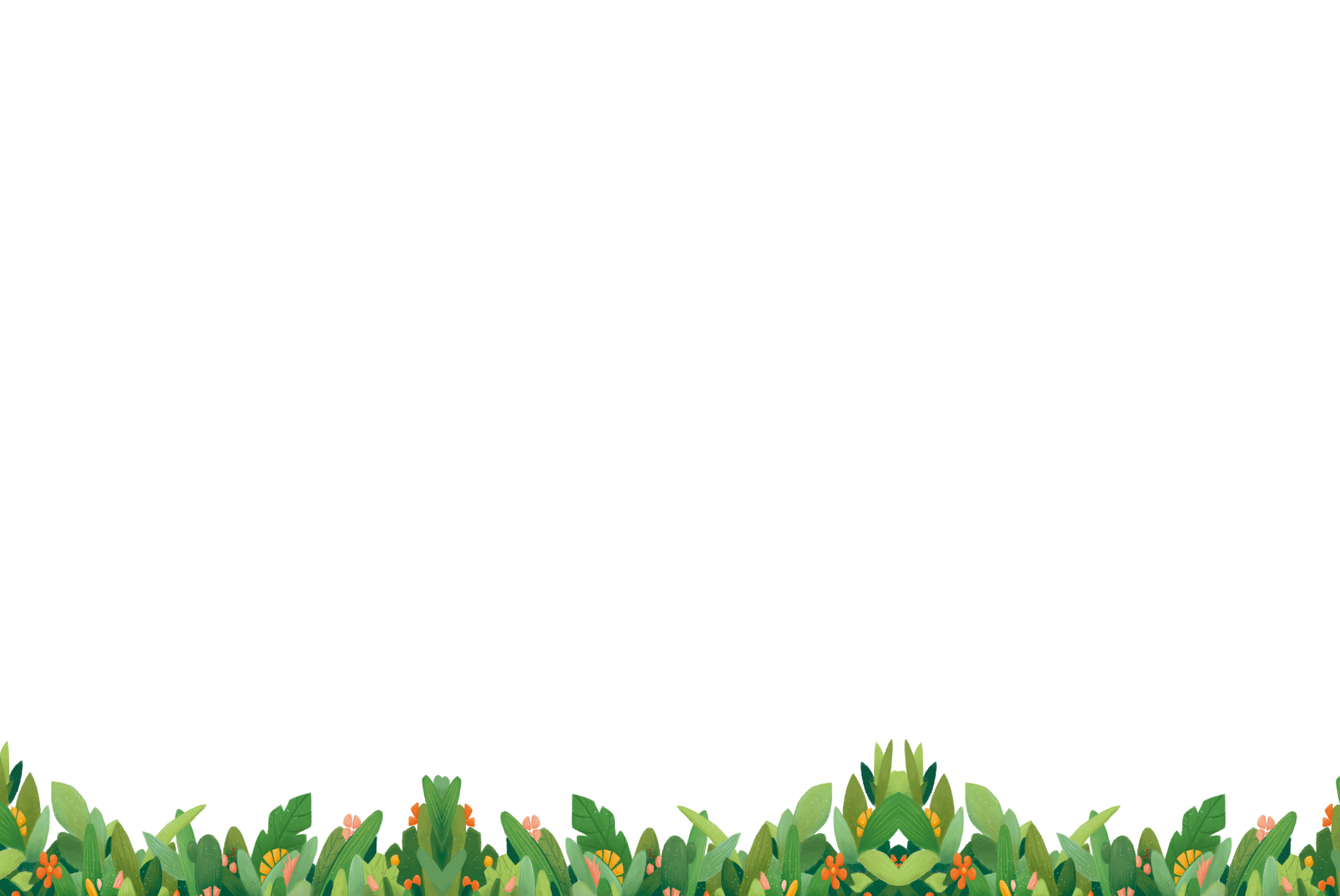 4. Nêu phép tính thích hợp với mỗi tranh vẽ:
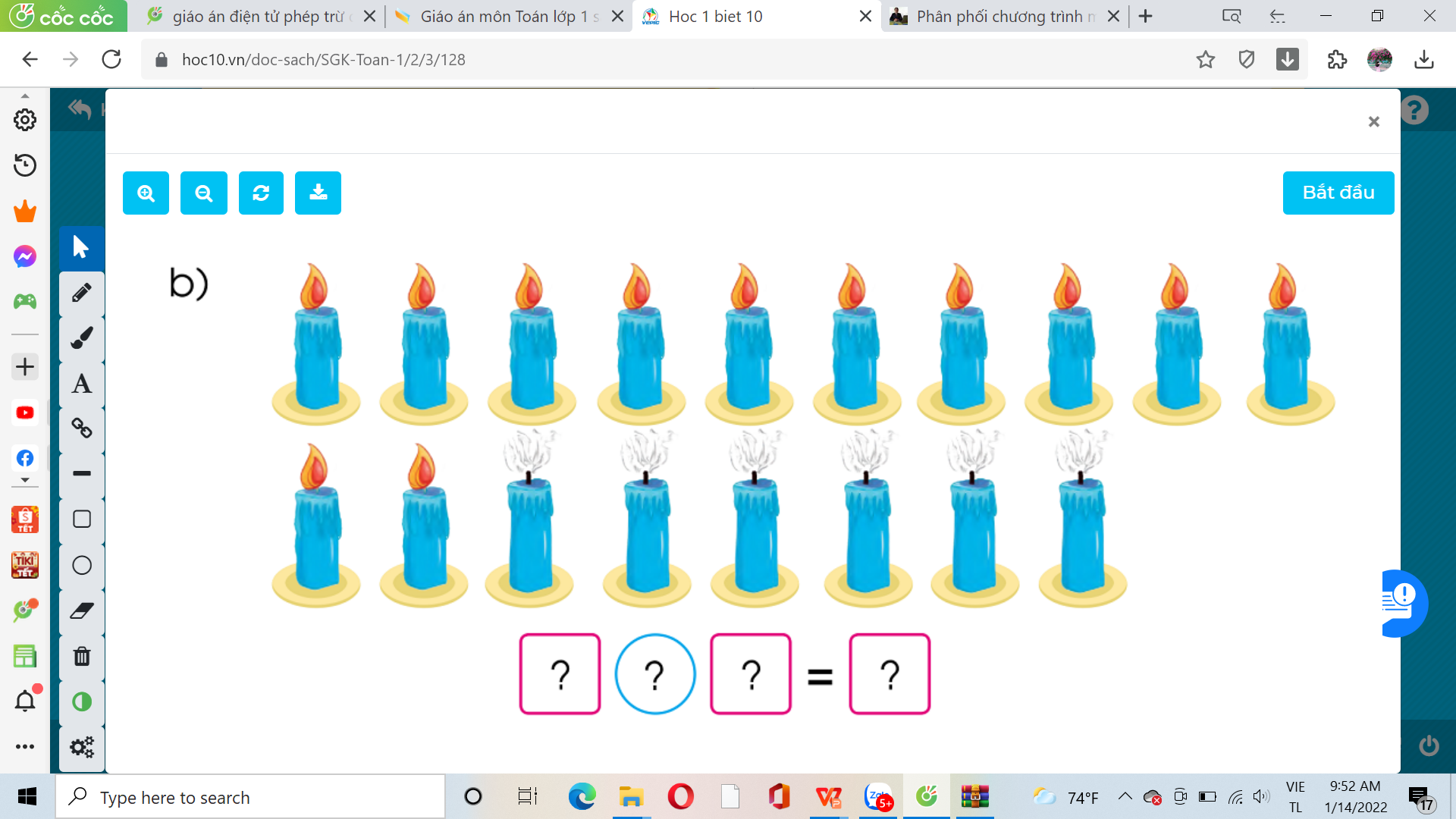 4. Nêu phép tính thích hợp với mỗi tranh vẽ:
14
-
4
10
4. Nêu phép tính thích hợp với mỗi tranh vẽ:
18
12
-
6
4. Nêu phép tính thích hợp với mỗi tranh vẽ:
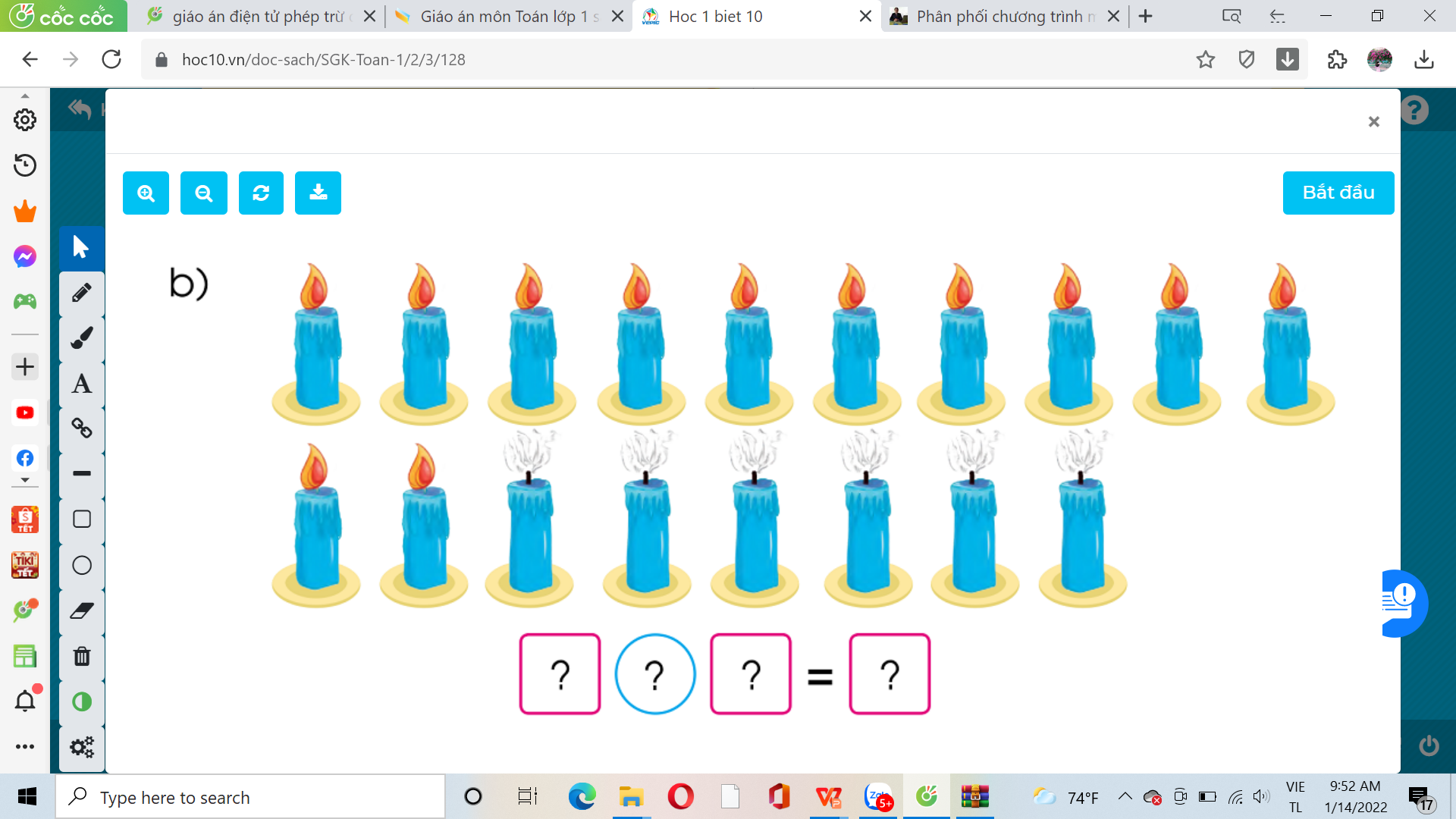 14
4
10
18
-
6
12
-
Nêu tình huống thực tế có liên quan đến 
phép trừ dạng 17 - 2
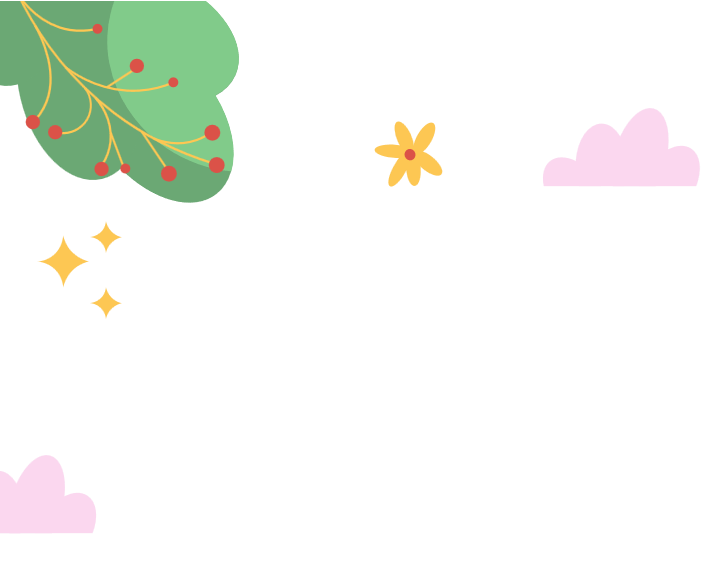 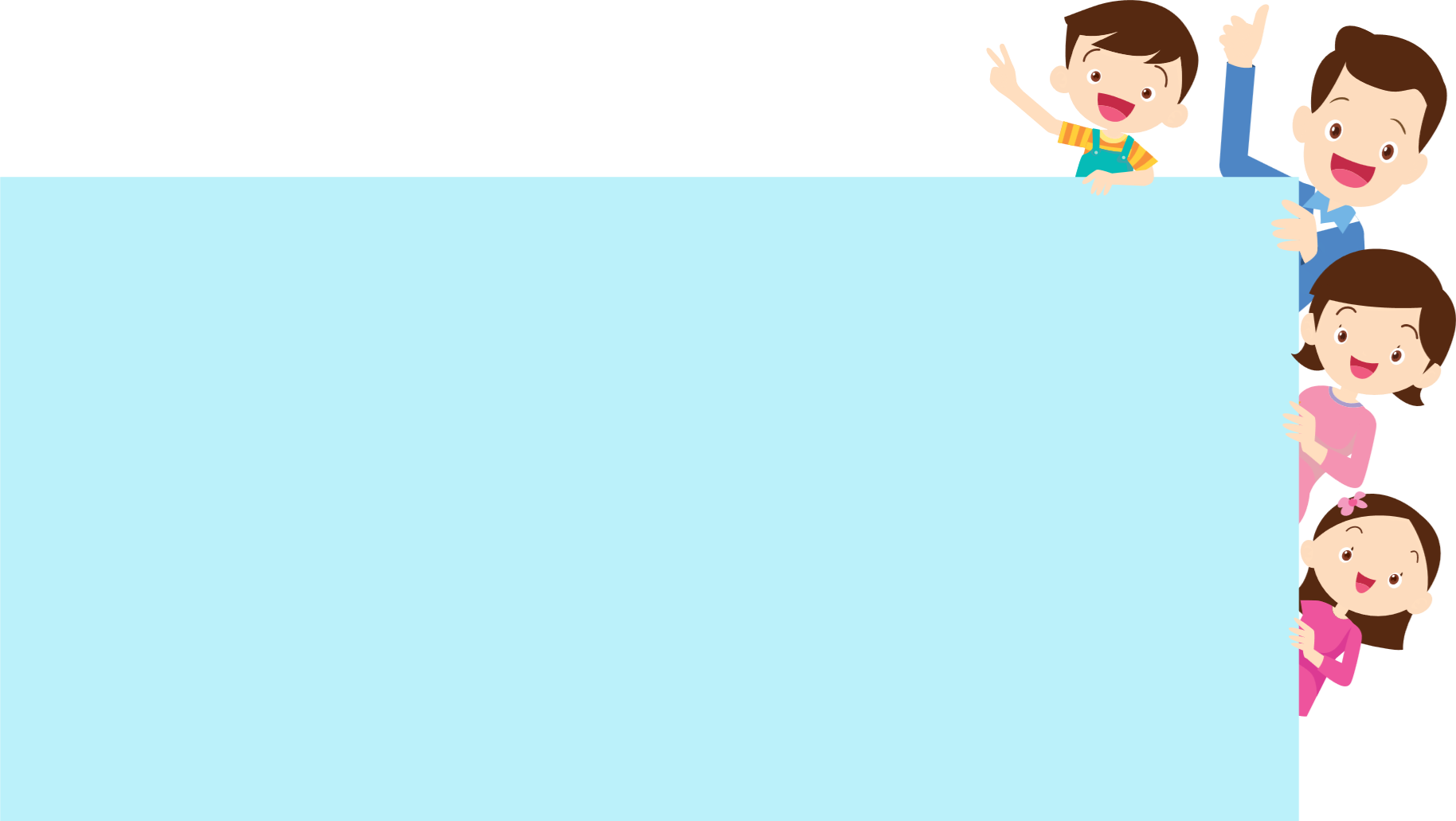 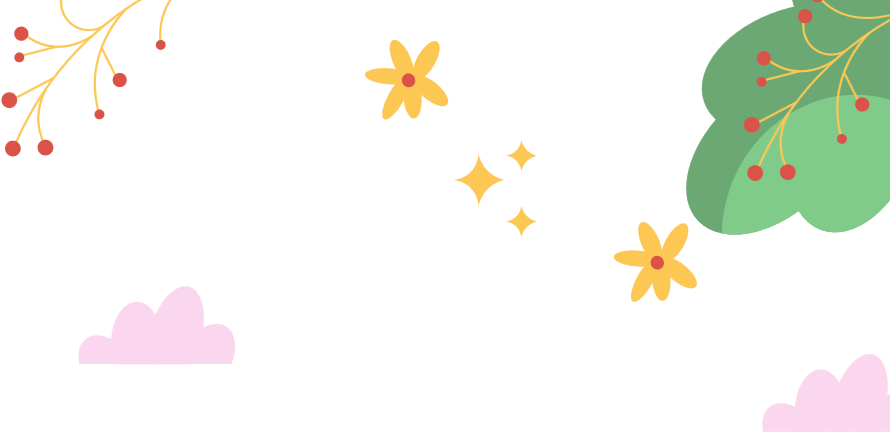 TRÂN TRỌNG CẢM ƠN!
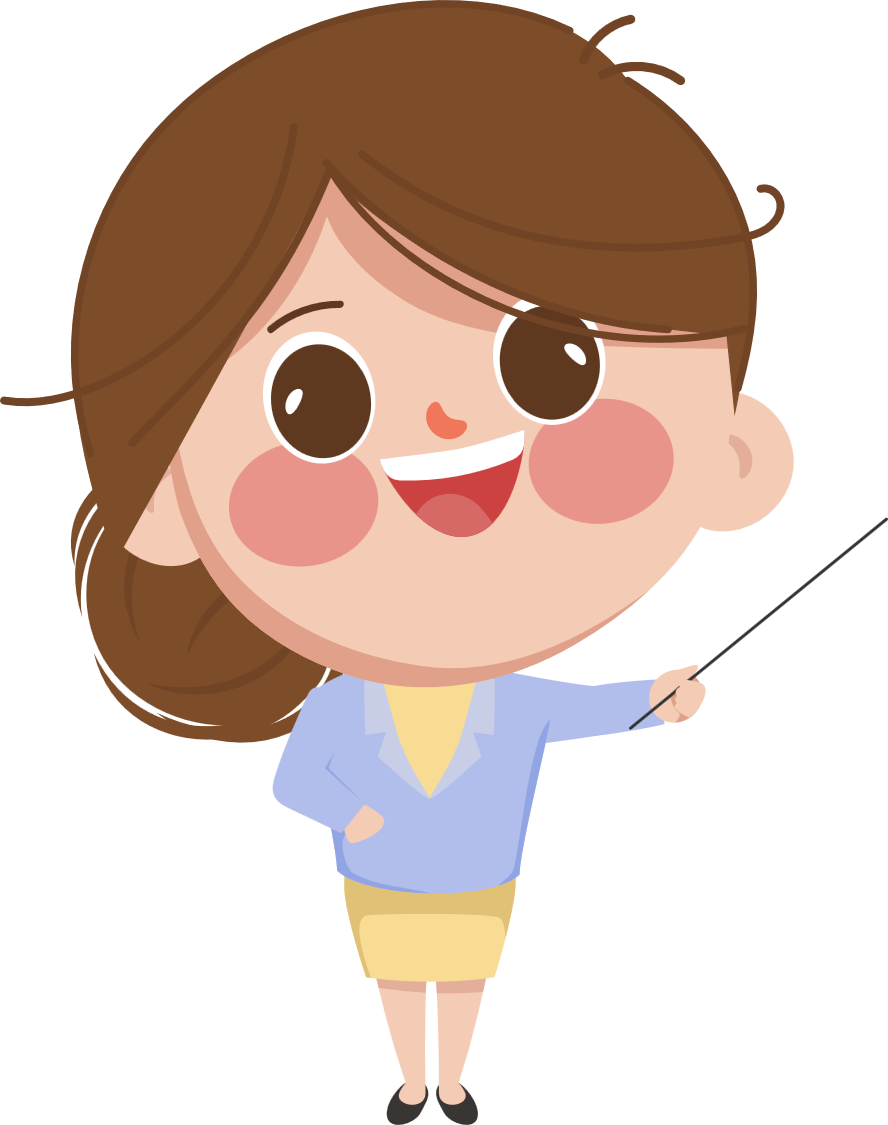 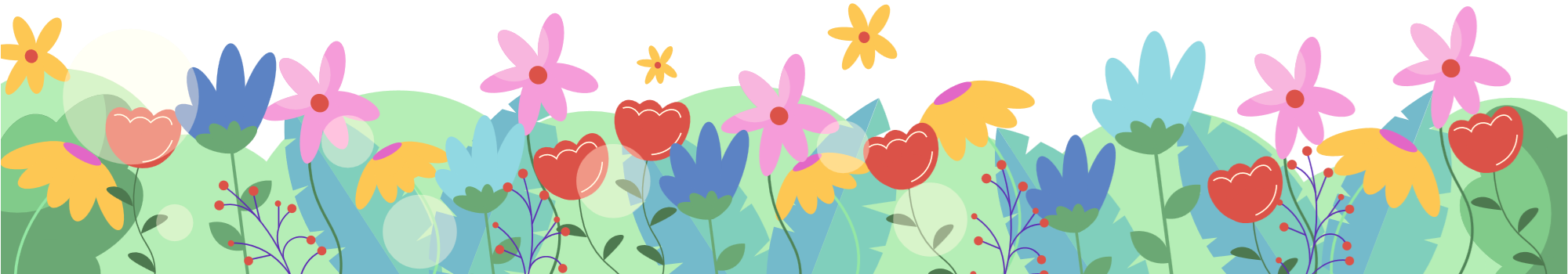